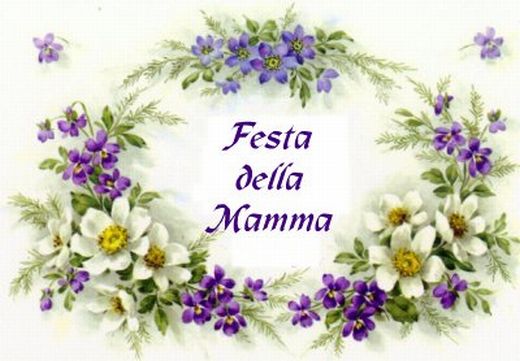 Docente:De Stefano Regina
Sez.A Capoluogo
Alunni 4 anni
Ob.:Comunicare,esprimere emozioni
attraverso diverse tecniche espressive.
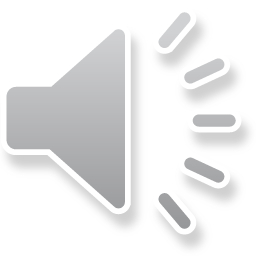 OB.:Comunicare es
Campi D’Esperienza:Il Se e L’altro-Immagini suoni e colori
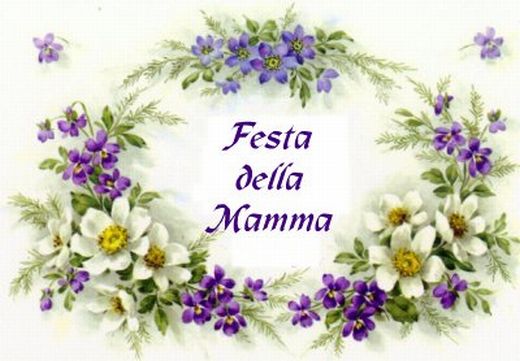